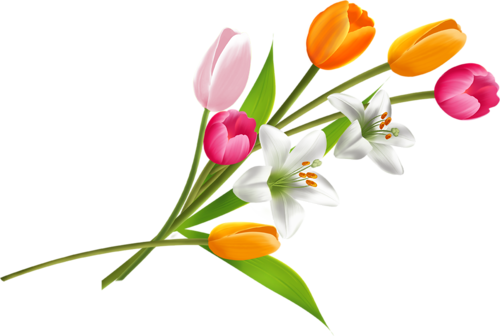 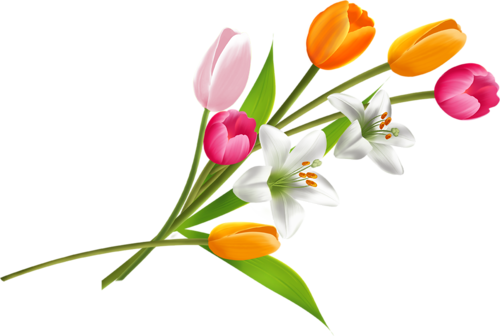 সবাইকে  শুভেচ্ছা
wkÿK cwiwPwZ
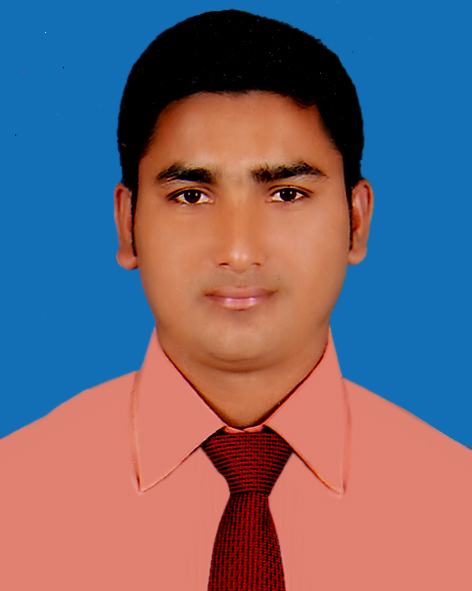 ‡gvt wgRvbyi ingvb
 we,we,Gm (Abvm©),Gg,we,Gm
mnKvwi wkÿK
e¨emvq wkÿv kvLv
ejBeywbqv gva¨wgK we`¨vjq
‡eZvMx,ei¸bv|
‡gvevBj b¤^i t 01714-934906
B-‡gBj t mdmrahman17@gmail.com
‡kªwY t beg-`kg
welq t e¨emvq wkÿv (wdb¨vÝ I e¨vswKs)
অধ্যায়ঃ ষষ্ঠ
ZvwiLt 12 ফেব্রুয়ারী,20২০ wLªt
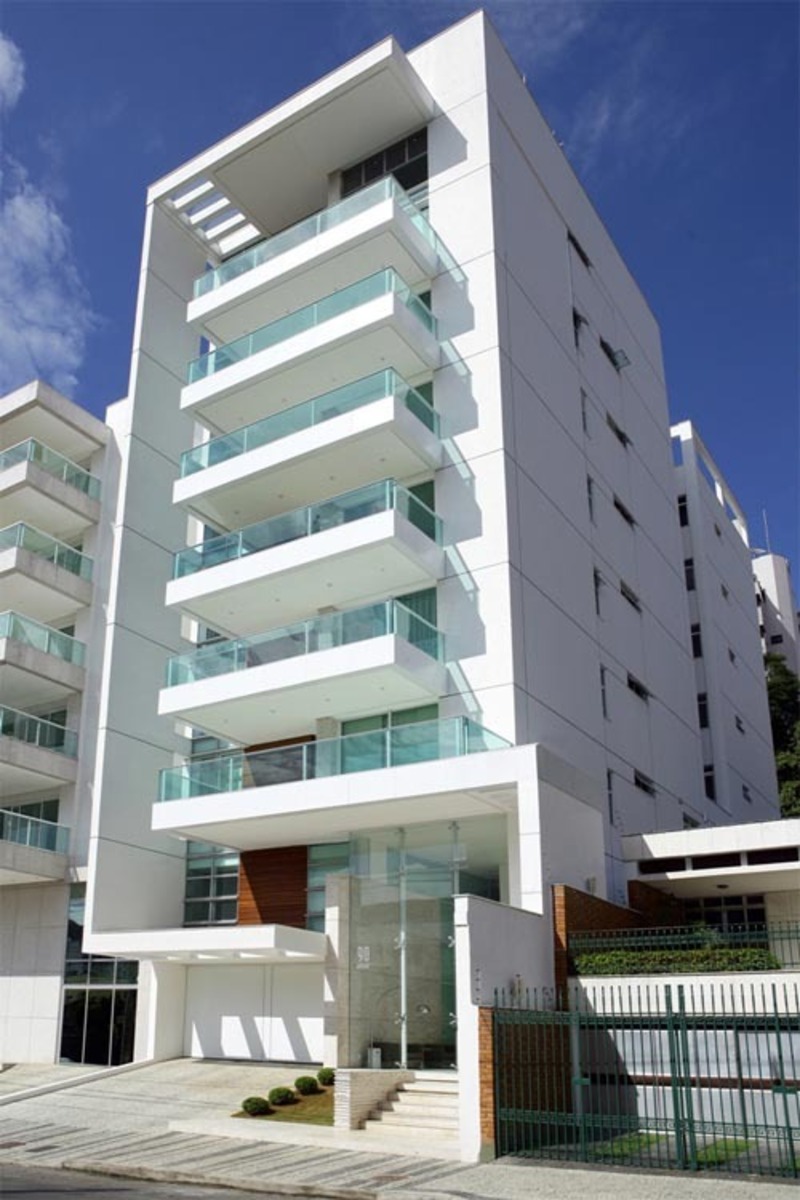 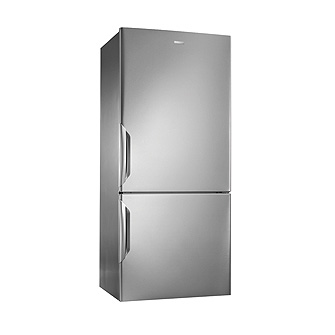 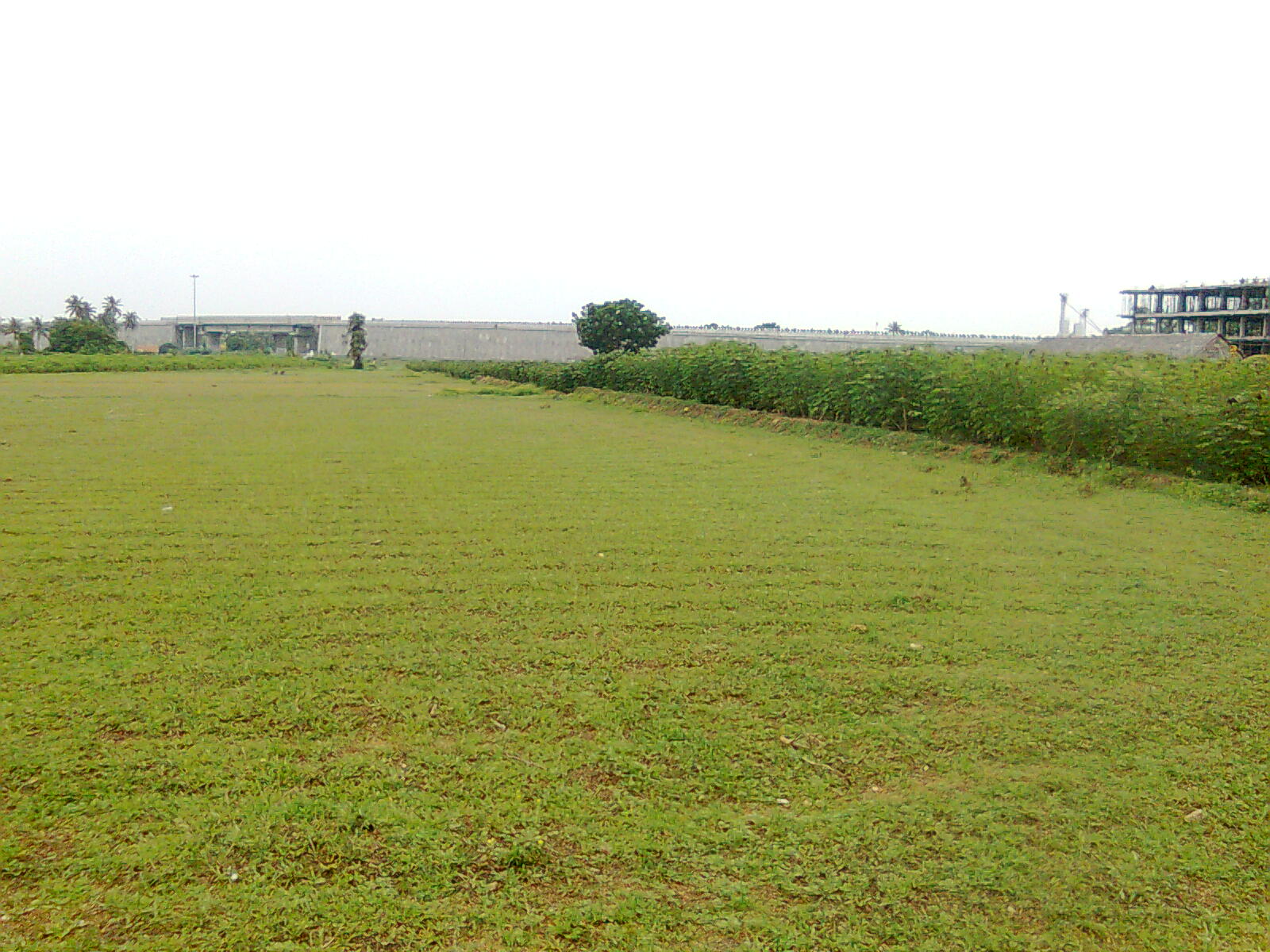 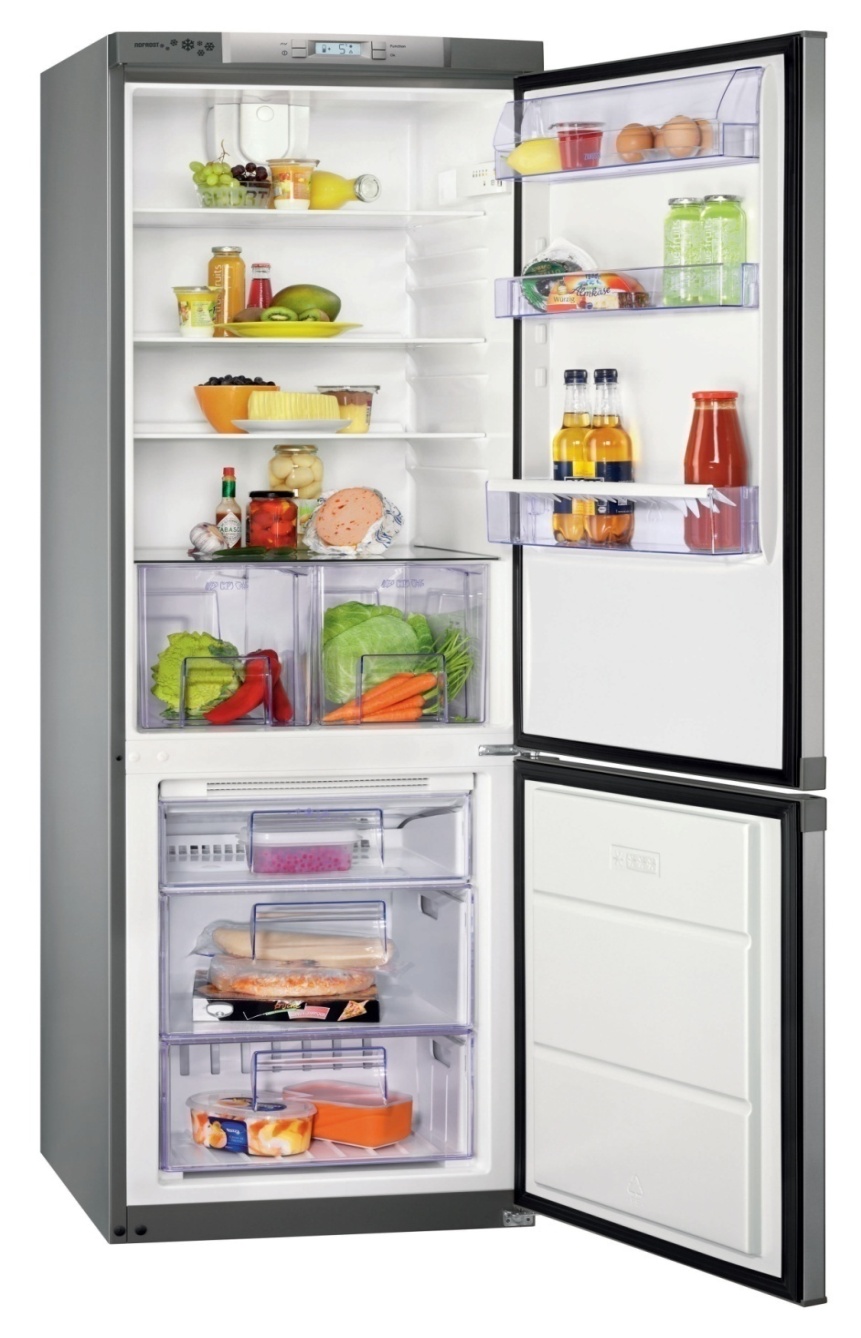 মূলধন ব্যয়
এই পাঠ শেষে শিক্ষার্থীরা  …
মূলধন খরচ কী বলতে পারবে।
বিভিন্ন প্রকার মূলধন খরচের তালিকা প্রস্তুত               করতে পারবে।
 মূলধন খরচ নির্ণয়ের তাৎপর্য বর্ণনা করতে           পারবে।
শেয়ার ক্রয় ও বিক্রয়
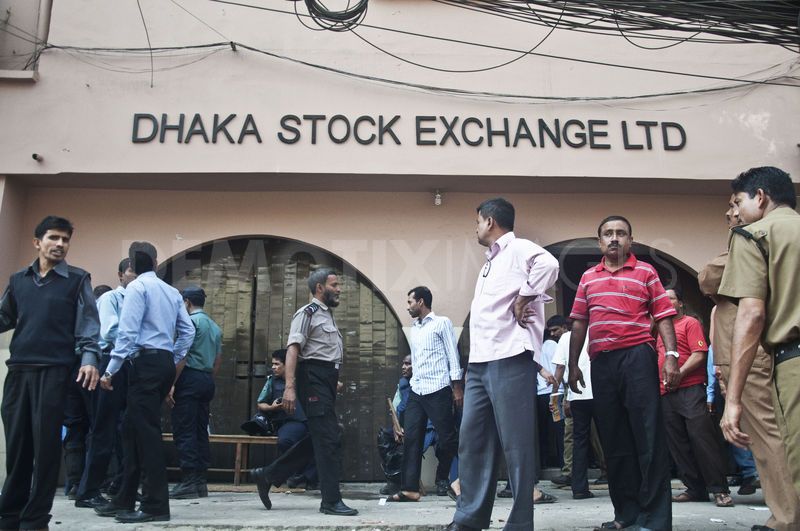 মূলধনের উৎস
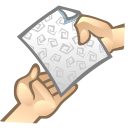 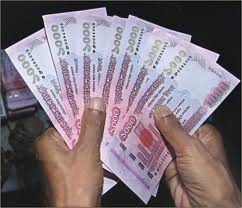 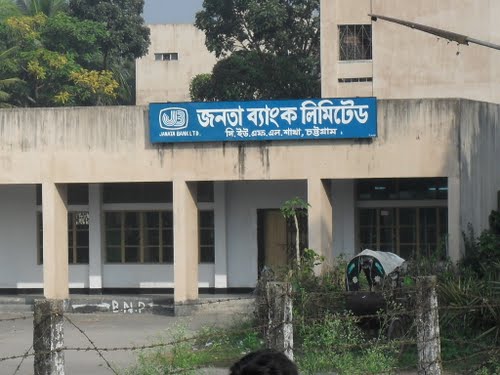 ব্যাংক ঋণ
মূলধনের উৎস
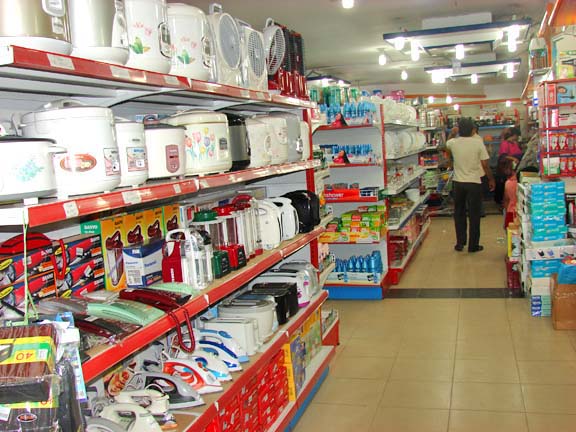 ব্যবসায় প্রতিষ্ঠান
মূলধন বিনিয়োগ
মালিকের প্রত্যাশিত আয়
জোড়ায় কাজঃ সময়- ১০ মিনিট
মূলধন খরচের তালিকা প্রস্তুত কর
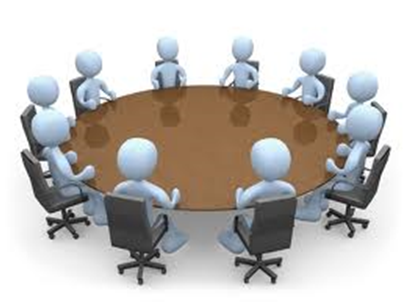 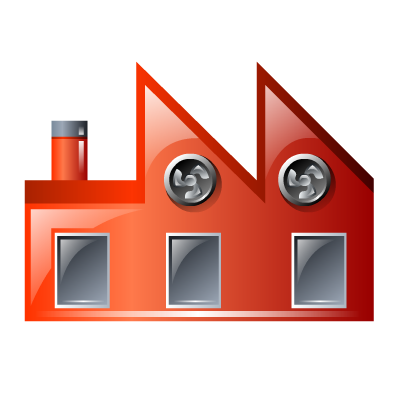 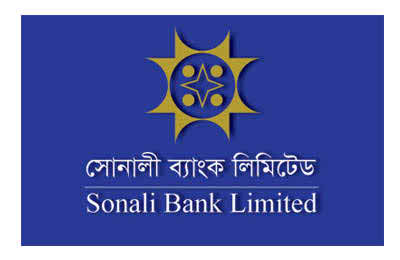 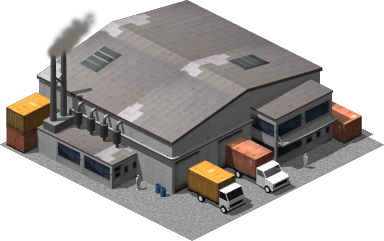 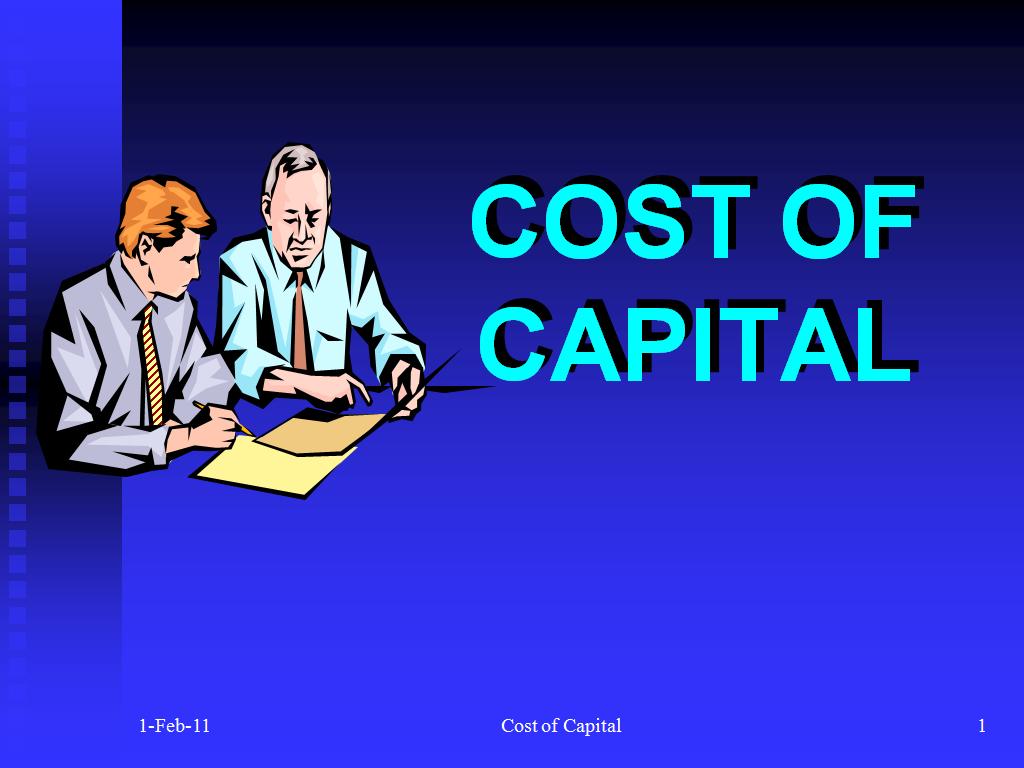 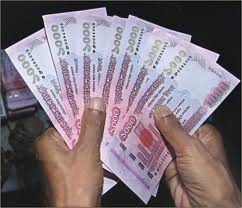 মালিকের মূলধনের অংশ
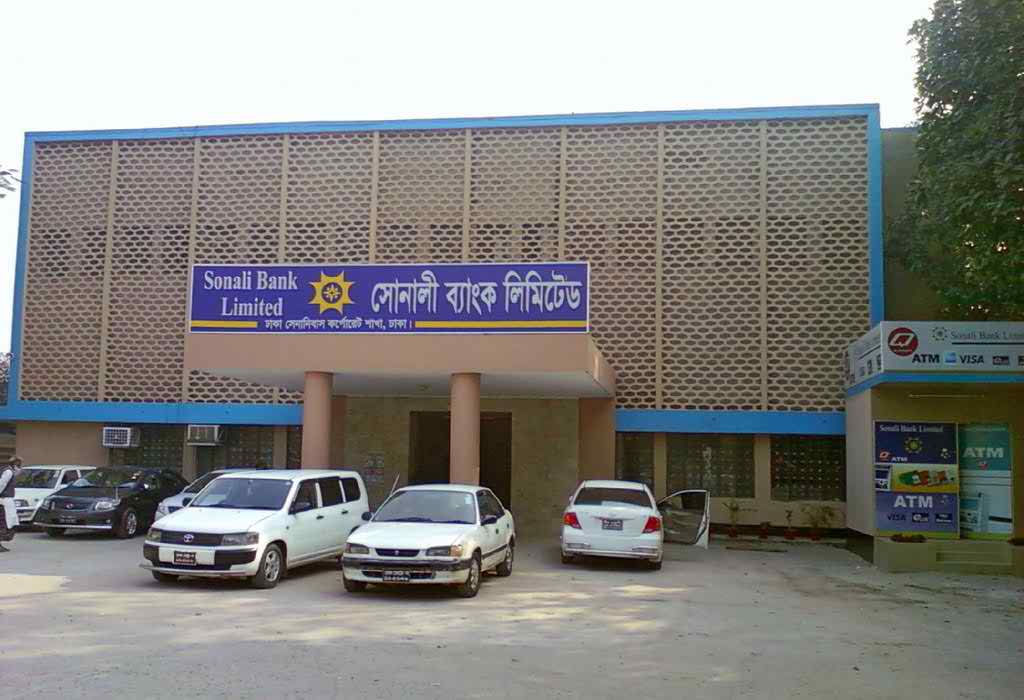 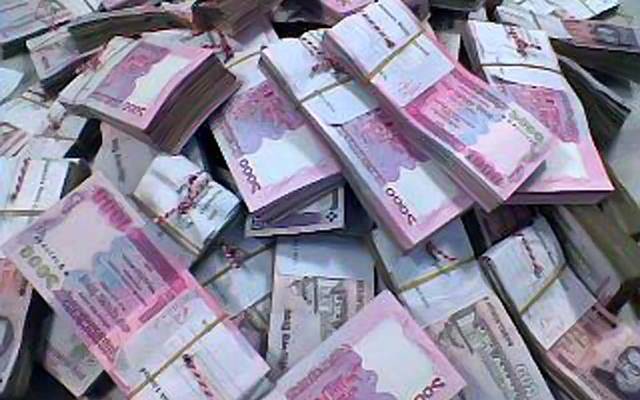 ব্যাংক ঋণের অংশ
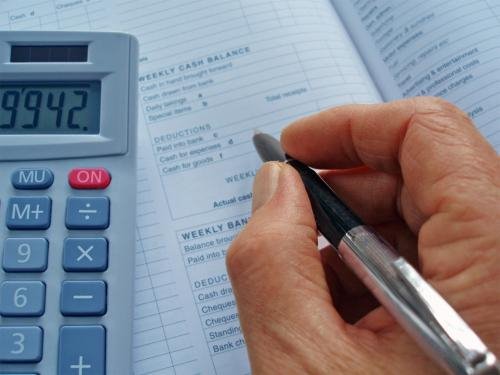 মোট মূলধন= মালিকদের ইক্যুইটি + ঋণ
দুটি প্রতিষ্ঠানের মূলধনের চিত্র
মূল্যায়ন
মূলধন ব্যয় কী?
 মূলধন ব্যয় নির্ণয়ের তাৎপর্য কয় ভাগে ব্যাখ্যা করা হয় ও কী কী?
 কাম্য ঋণ নীতি বলতে কী বোঝায়?
বাড়ির কাজ
“সঠিক মূলধনি খরচ নির্ণয় সঠিক বিনিয়োগ সিদ্ধান্ত গ্রহণের পূর্বশর্ত” মূল্যায়ন কর।
সবাইকে ধন্যবাদ